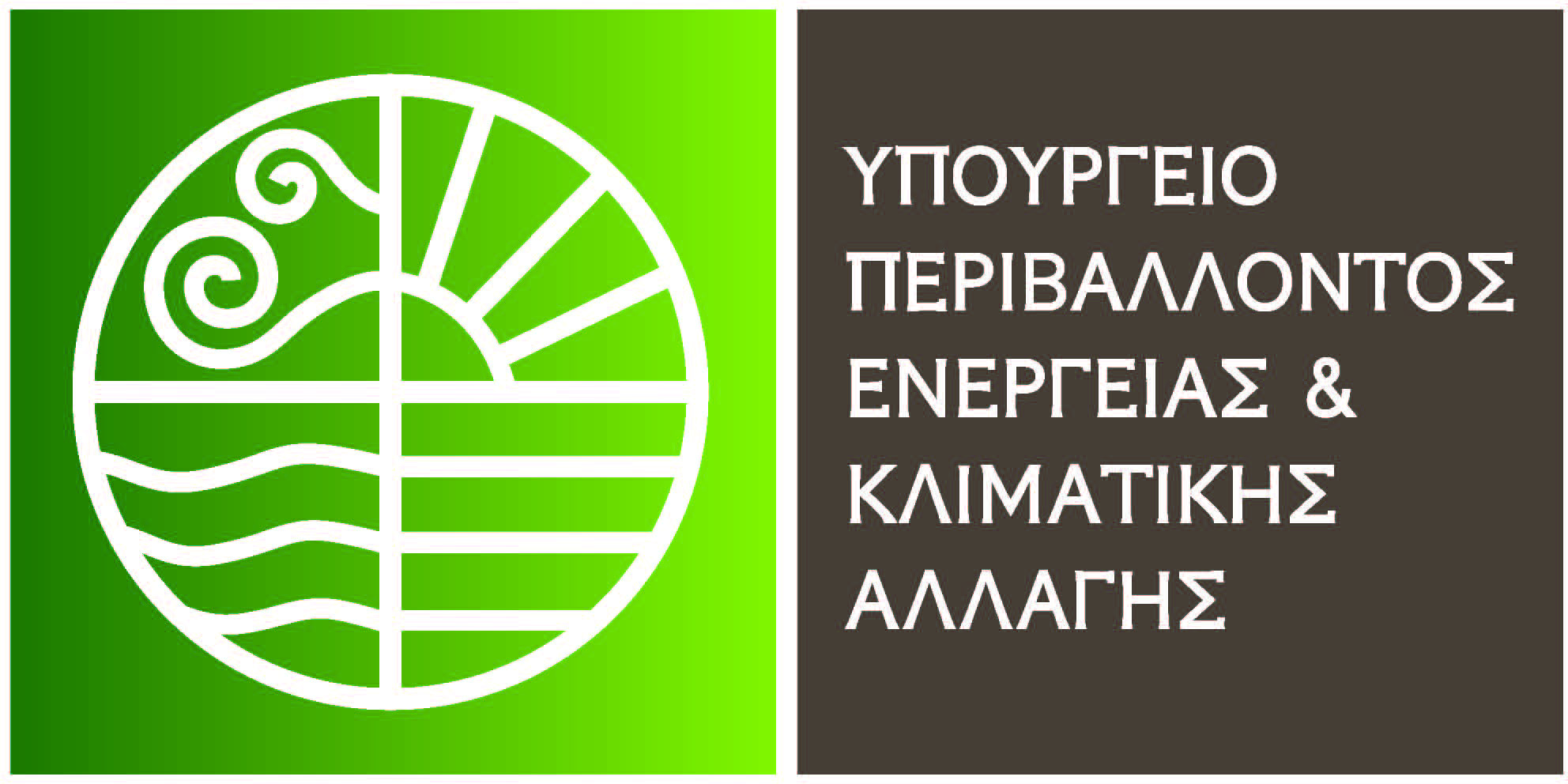 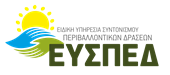 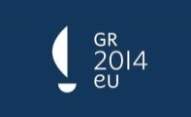 Ολομέλεια Εθνικού Περιβαλλοντικού Δικτύου
Σχέδιο Κανονισμού λειτουργίας
Υπουργείο Περιβάλλοντος, Ενέργειας και Κλιματικής Αλλαγής
Ειδική Υπηρεσία Συντονισμού Περιβαλλοντικών Δράσεων
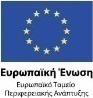 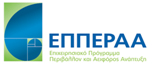 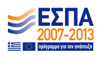 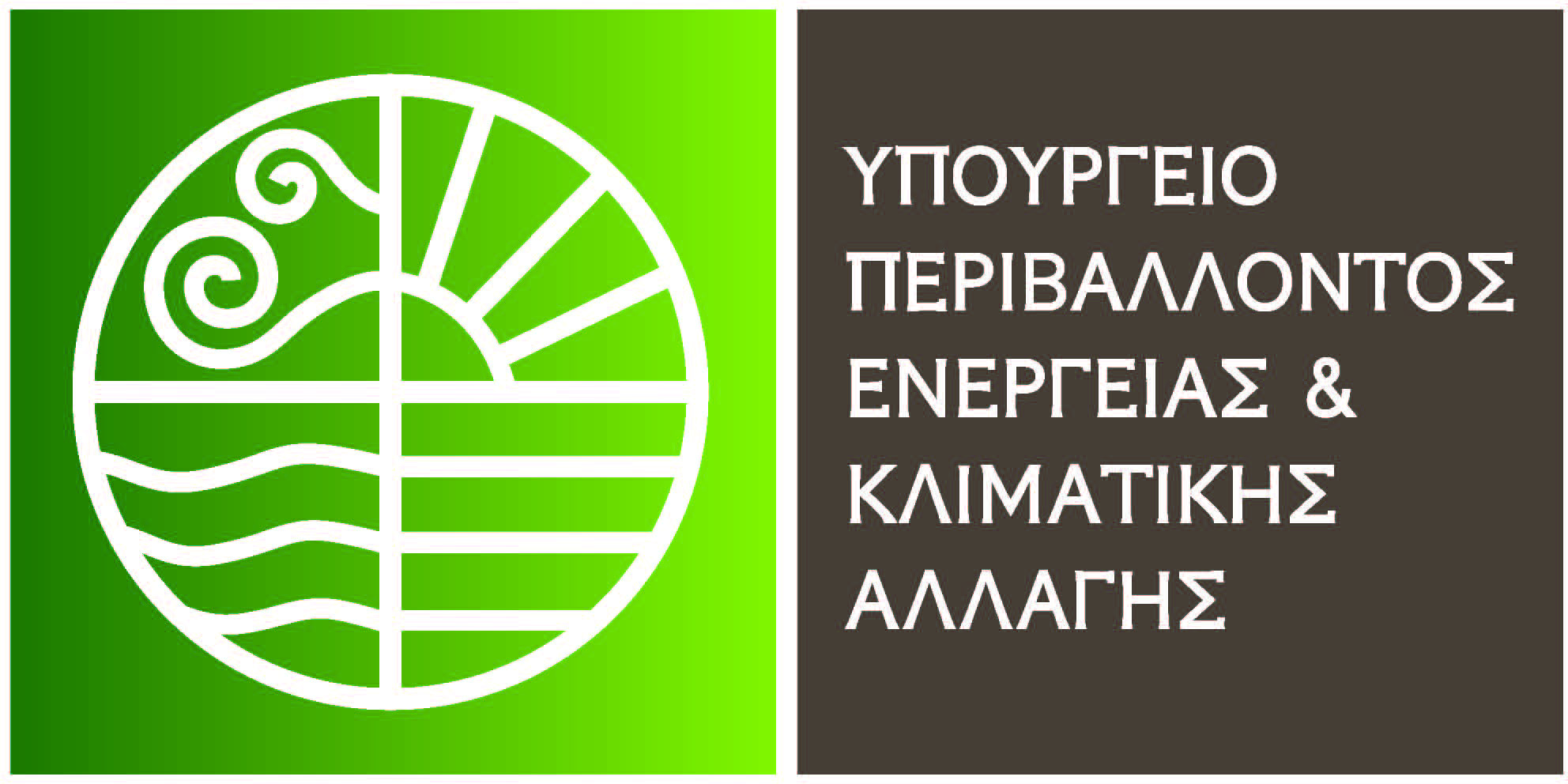 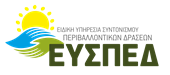 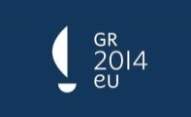 Σχέδιο Κανονισμού Λειτουργίας
Διαμορφώθηκε ως υλοποίηση της Απόφασης Συγκρότησης του Εθνικού Περιβαλλοντικού Δικτύου – Ε.ΠΕ.ΔΙ., με ΑΠ ΟΙΚ. 135259/10-04-2012:
«Ο κανονισμός λειτουργίας του Ε.ΠΕ.ΔΙ. καθορίζει, στο πλαίσιο της παρούσας Απόφασης, μεταξύ των άλλων, τους γενικούς και ειδικούς στόχους του Δικτύου, καθώς και τη διάρθρωση, τα όργανα και τον τρόπο λειτουργίας του»
Το Σχέδιο περιλαμβάνει 9 άρθρα:
Άρθρο 1- Έγκριση και αντικείμενο Κανονισμού Λειτουργίας του Ε.ΠΕ.ΔΙ.
Άρθρο 2- Στόχοι του Ε.ΠΕ.ΔΙ
Άρθρο 3- Μέσα και εργαλεία για την επίτευξη των στόχων του Ε.ΠΕ.ΔΙ.
Άρθρο 4- Διάρθρωση του Ε.ΠΕ.ΔΙ.-Μέλη 
Άρθρο 5- Όργανα του Ε.ΠΕ.ΔΙ. 
Άρθρο 6- Η Ολομέλεια του Ε.ΠΕ.ΔΙ.
Άρθρο 7- Οι Ομάδες Εργασίας
Άρθρο 8- Τεχνική Γραμματεία – Διοικητική Υποστήριξη του Δικτύου 
Άρθρο 9- Λήψη Αποφάσεων - Τροποποίηση του Παρόντος Κανονισμού
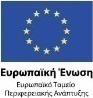 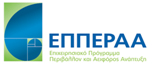 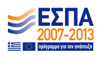 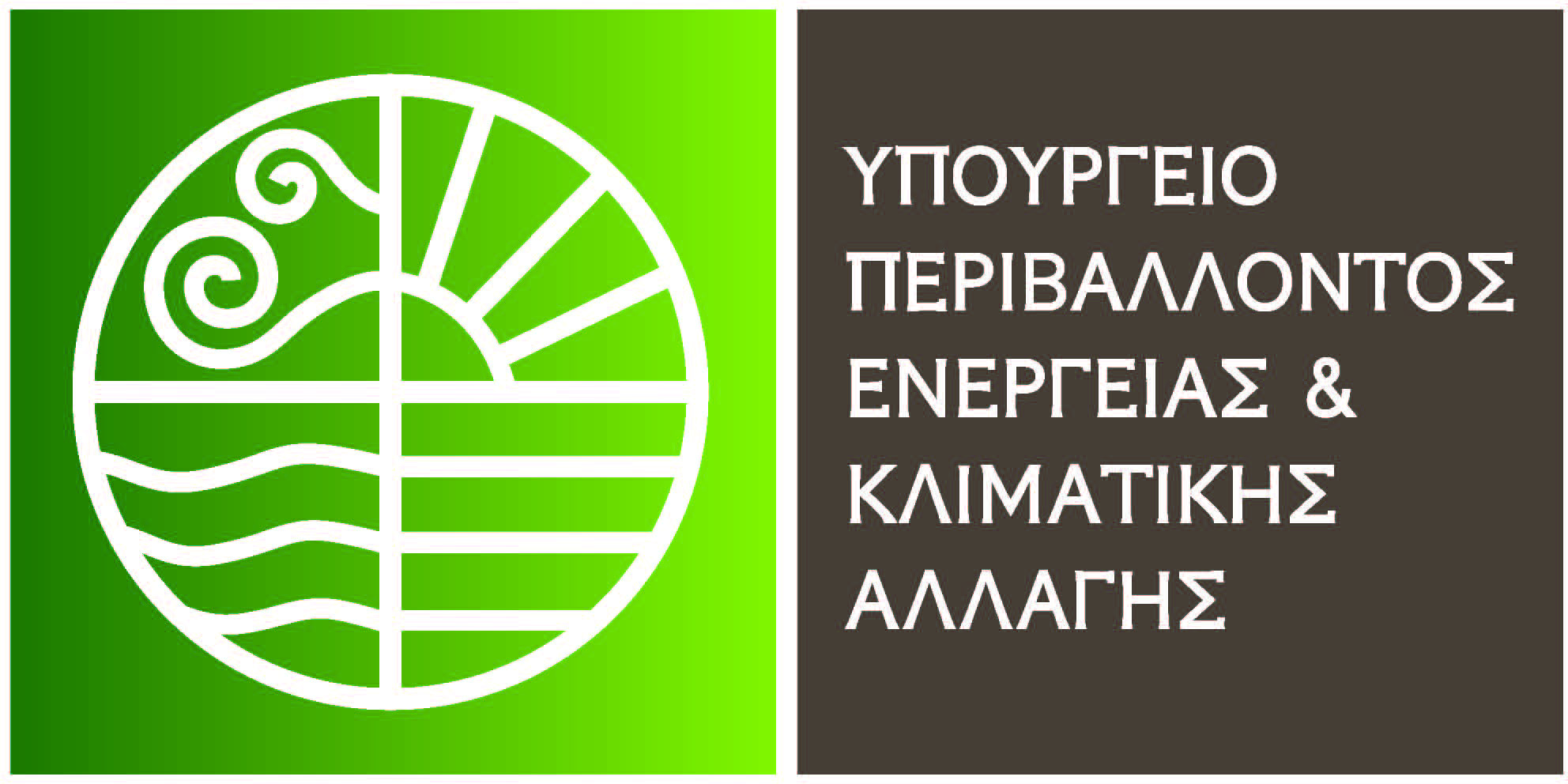 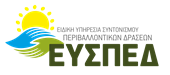 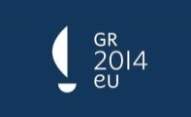 Άρθρο 2Στόχοι του Ε.ΠΕ.ΔΙ
Ανταλλαγή πληροφόρησης, τεχνογνωσίας και εμπειριών μεταξύ των μελών του Δικτύου
Συμβολή στη διάχυση σχετικής γνώσης, εμπειρίας και καλών πρακτικών σε τοπικό, εθνικό και ευρωπαϊκό επίπεδο
Υποστήριξη της παρακολούθησης της επίτευξης των στόχων και υποχρεώσεων που απορρέουν από την εθνική και κοινοτική νομοθεσία, σχετικά με το περιβάλλον
Διαμόρφωση και εισήγηση μέτρων πολιτικής και κατευθύνσεων, σχετικά τόσο με τον προγραμματισμό και την υλοποίηση έργων και δράσεων του Τομέα Περιβάλλοντος, στο πλαίσιο των αναπτυξιακών προγραμμάτων, όσο και την καλύτερη δυνατή ενσωμάτωση της περιβαλλοντικής διάστασης στην άσκηση των επιμέρους τομεακών πολιτικών, πχ στους τομείς των Μεταφορών, της Γεωργίας, του Τουρισμού, της Βιομηχανίας, της Παιδείας
Υποστήριξη στην κατάρτιση και παρακολούθηση του συστήματος δεικτών περιβαλλοντικής παρακολούθησης
Διασύνδεση και συνεργασία με τα αντίστοιχα Δίκτυα άλλων κρατών –μελών, καθώς και το Ευρωπαϊκό Δίκτυο Περιβαλλοντικών Αρχών της Ευρωπαϊκής Επιτροπής (European Network of Environmental & Managing Authorities – ΕΝΕΑ)
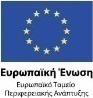 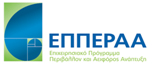 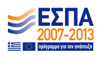 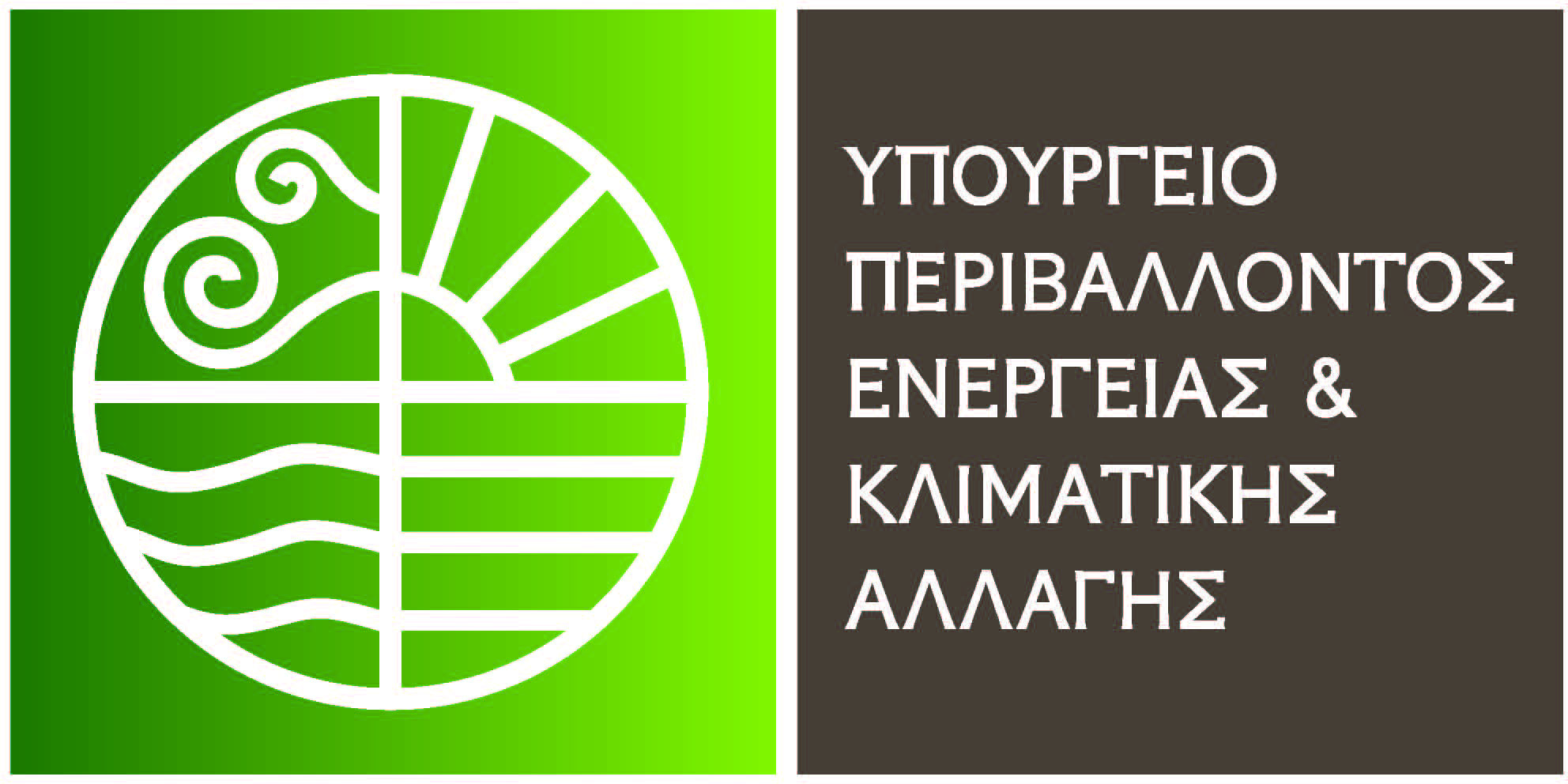 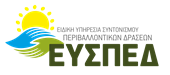 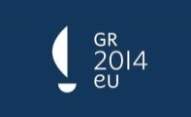 Άρθρο 3Μέσα και εργαλεία για την επίτευξη των στόχων του Ε.ΠΕ.ΔΙ.
Το Ε.ΠΕ.ΔΙ., για την επίτευξη των στόχων του θα χρησιμοποιεί μέσα και εργαλεία, όπως τα παρακάτω:
 
Συλλογή πληροφοριών και ανάπτυξη εργαλείων (Βάση Δεδομένων, alert σύστημα, reporting κ.λπ.), για την παρακολούθηση της προόδου επίτευξης των στόχων και των προτεραιοτήτων που τίθενται σε επίπεδο χώρας, στον τομέα του Περιβάλλοντος,
Δημιουργία κόμβου, στην ιστοσελίδα της ΕΥΣΠΕΔ, ως μέσο παροχής και ανταλλαγής ηλεκτρονικών πληροφοριών,
Διοργάνωση ενημερωτικών εκδηλώσεων (ημερίδων, συνεδρίων, σεμιναρίων κ.λπ.) για τη διάχυση και ενημέρωση των δραστηριοτήτων του Δικτύου,
Έκδοση ηλεκτρονικού, οπτικοακουστικού και έντυπου ενημερωτικού υλικού, σχετικού με τα αντικείμενα δραστηριοποίησης του Δικτύου,
Ανάπτυξη εργαλείων περιβαλλοντικής παρακολούθησης έργων και προγραμμάτων (σύστημα δεικτών περιβαλλοντικής παρακολούθησης), 
Ανάπτυξη συστήματος παρακολούθησης της ενσωμάτωσης της περιβαλλοντικής πολιτικής σε όλα τα στάδια υλοποίησης έργων και δράσεων που συγχρηματοδοτούνται από την Ε.Ε. και άλλα χρηματοδοτικά εργαλεία, 
Διεξαγωγή θεματικών εργαστηρίων, όπου, ανάλογα με τις ειδικότερες ανάγκες, θα εξετάζονται και αναλύονται ειδικά θέματα,
Σύσταση και λειτουργία θεματικών ομάδων εργασίας
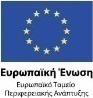 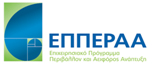 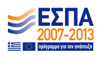 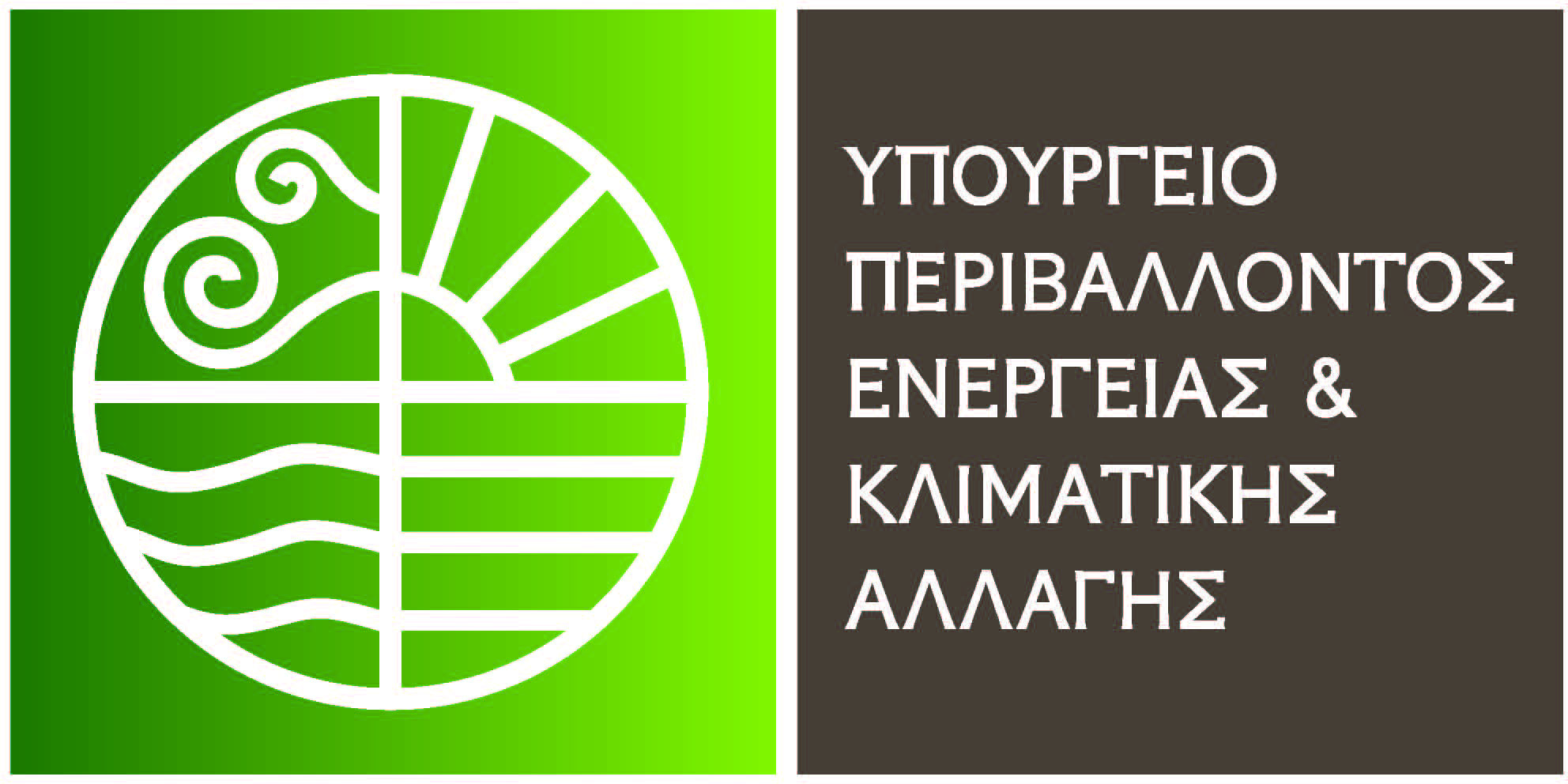 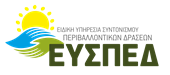 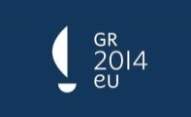 Άρθρο 4Διάρθρωση του Ε.ΠΕ.ΔΙ.-Μέλη
Επισπεύδουσα  Αρχή: ΕΥΣΠΕΔ
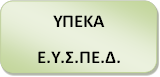 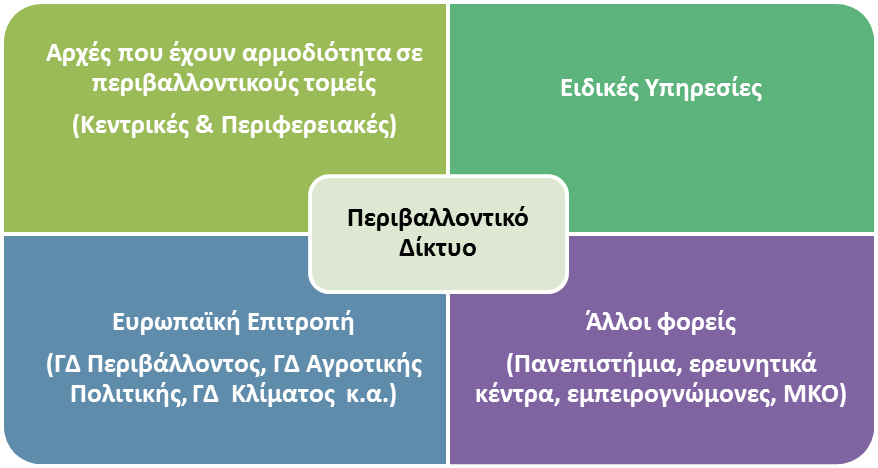 Μέλη: 
Διάφορες Περιβαλλοντικές Διευθύνσεις από 10 Υπουργεία
Γ/Γ αναπτυξιακού προγραμματισμού περιβάλλοντος και υποδομών των Περιφερειών  
ΕΥ των Τομεακών και Περιφερειακών συγχρηματοδοτούμενων προγραμμάτων
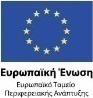 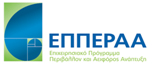 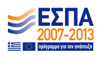 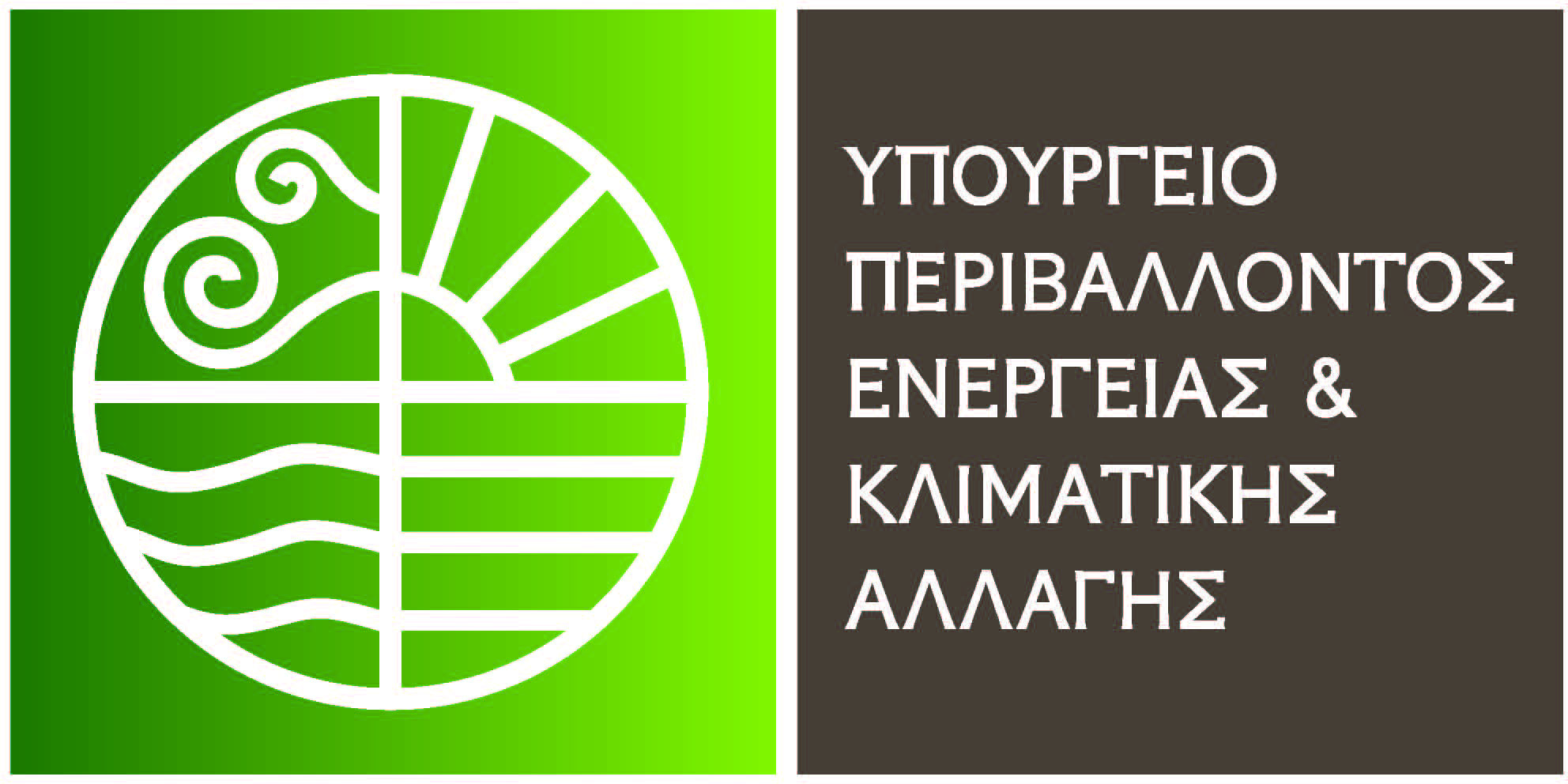 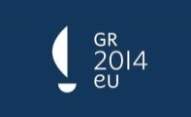 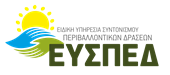 Άρθρο 4Διάρθρωση του Ε.ΠΕ.ΔΙ.-Μέλη
Το Ε.ΠΕ.ΔΙ συνδέει τις εθνικές και περιφερειακές αρχές, που έχουν αρμοδιότητα σε περιβαλλοντικούς τομείς και τομείς οικονομικής ανάπτυξης αλλά και άλλους φορείς στη βάση της τεχνογνωσίας και της παροχής σχετικών υπηρεσιών.
Συγκεκριμένα:
Η συμμετοχή είναι εθελοντική και τα μέλη δεν αμείβονται για τη συμμετοχή τους. 
Τα μέλη του Δικτύου έχουν την υποχρέωση να υποστηρίζουν τη λειτουργία και την επίτευξη των στόχων του Δικτύου με κάθε πρόσφορο μέσο και να συμμετέχουν, ενεργά, σε όλες τις δραστηριότητες αυτού. 

Τα μέλη του Δικτύου μπορούν να: 
διατυπώνουν προτάσεις κατά την κατάρτιση του Σχεδίου Δράσης του Δικτύου, επί των εγγράφων εργασίας που εισηγούνται οι θεματικές ομάδες εργασίας του Δικτύου, καθώς και επί θεμάτων και αντικειμένων που θεωρούν ότι είναι σκόπιμο να απασχολήσουν την Ολομέλεια του Δικτύου
συμμετέχουν σε δραστηριότητες που πραγματοποιούνται στο πλαίσιο της λειτουργίας του Ε.ΠΕ.ΔΙ. 
εισηγούνται θέματα στην Ημερήσια Διάταξη της ολομέλειας, τα θεματικά εργαστήρια και τις θεματικές ομάδες εργασίας
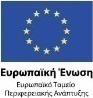 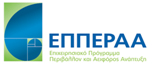 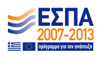 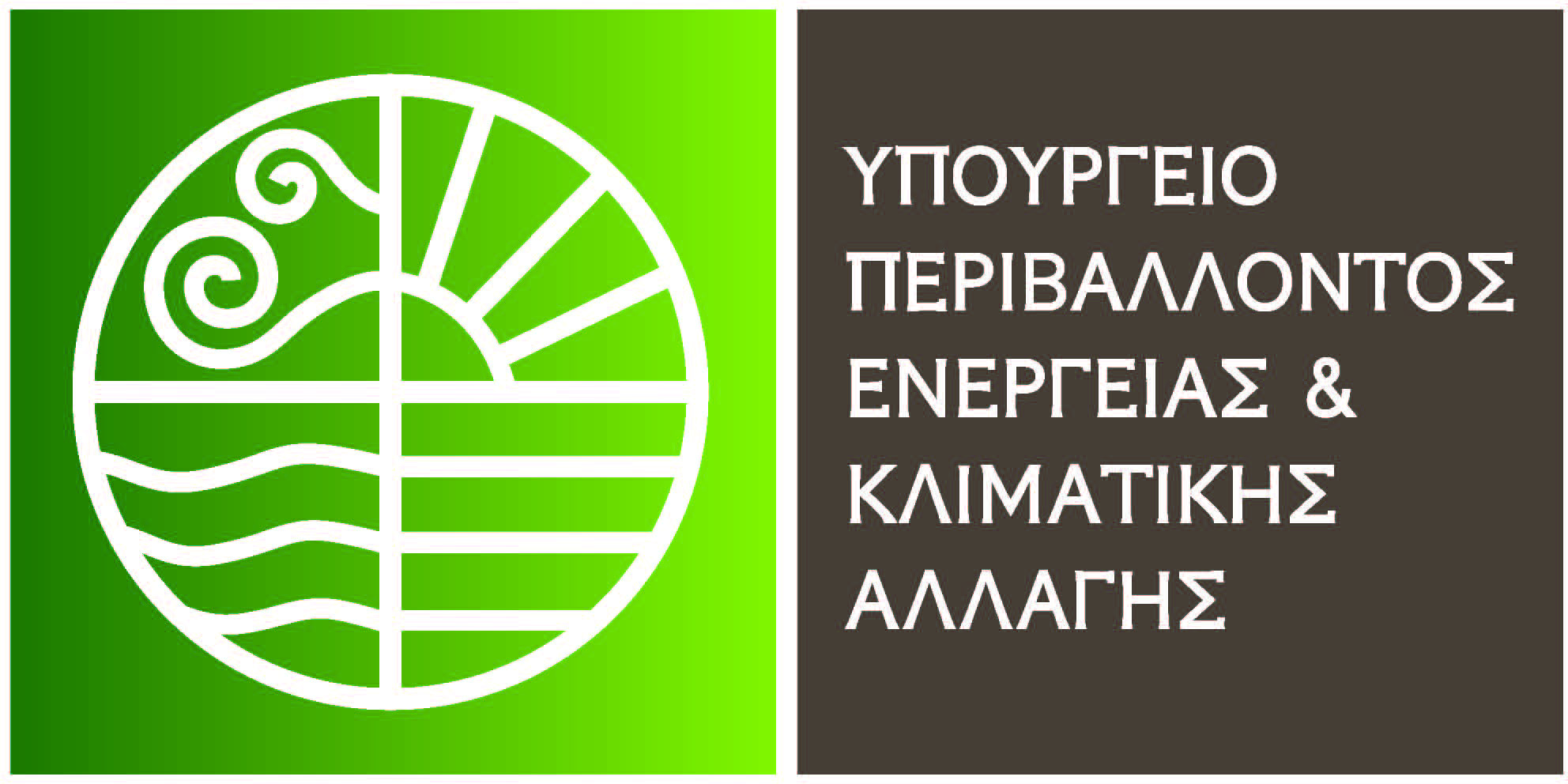 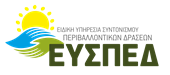 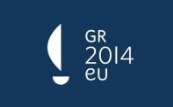 Άρθρο 5Όργανα του Ε.ΠΕ.ΔΙ.
Περιλαμβάνει τρία βασικά όργανα:

Την Ολομέλεια  (μέλη του ΕΠΕΔΙ)
Τις Ομάδες Εργασίας  (μέλη του ΕΠΕΔΙ και άλλοι φορείς)
Την Τεχνική Γραμματεία (Μονάδα Α’ της Ε.Υ.Σ.ΠΕ.Δ.)
Χρέη Διοικητικής Υποστήριξης του Ε.ΠΕ.ΔΙ. ασκεί η Μονάδα Γ’ της Ε.Υ.Σ.ΠΕ.Δ.
Μεριμνά για τη συνεχή ενημέρωση των μελών του Δικτύου και την ενεργή συμμετοχή τους στις προβλεπόμενες δραστηριότητες,
Αναλαμβάνει τη διοργάνωση των Θεματικών Εργαστηρίων και Ομάδων Εργασίας, καθώς και των σχετικών ημερίδων, συνεδρίων κ.λπ., 
Φροντίζει για τη διανομή των αποφάσεων και του σχετικού υποστηρικτικού υλικού στα μέλη του Δικτύου
Τηρεί τα πρακτικά της ολομέλειας και των συναντήσεων των ομάδων εργασίας. 
Παρέχει Τεχνική Υποστήριξη στο Δικτύου
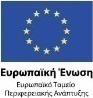 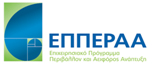 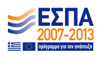 [Speaker Notes: Τελευταίο bullet: όσον αφορά σε θέματα διαδικτύου, βάσης δεδομένων, alert system, ανάγκες reporting, σύνδεση με Ολοκληρωμένο πληροφοριακό Σύστημα (ΟΠΣ) των αναπτυξιακών προγραμμάτων, Helpdesk κ.λπ.]
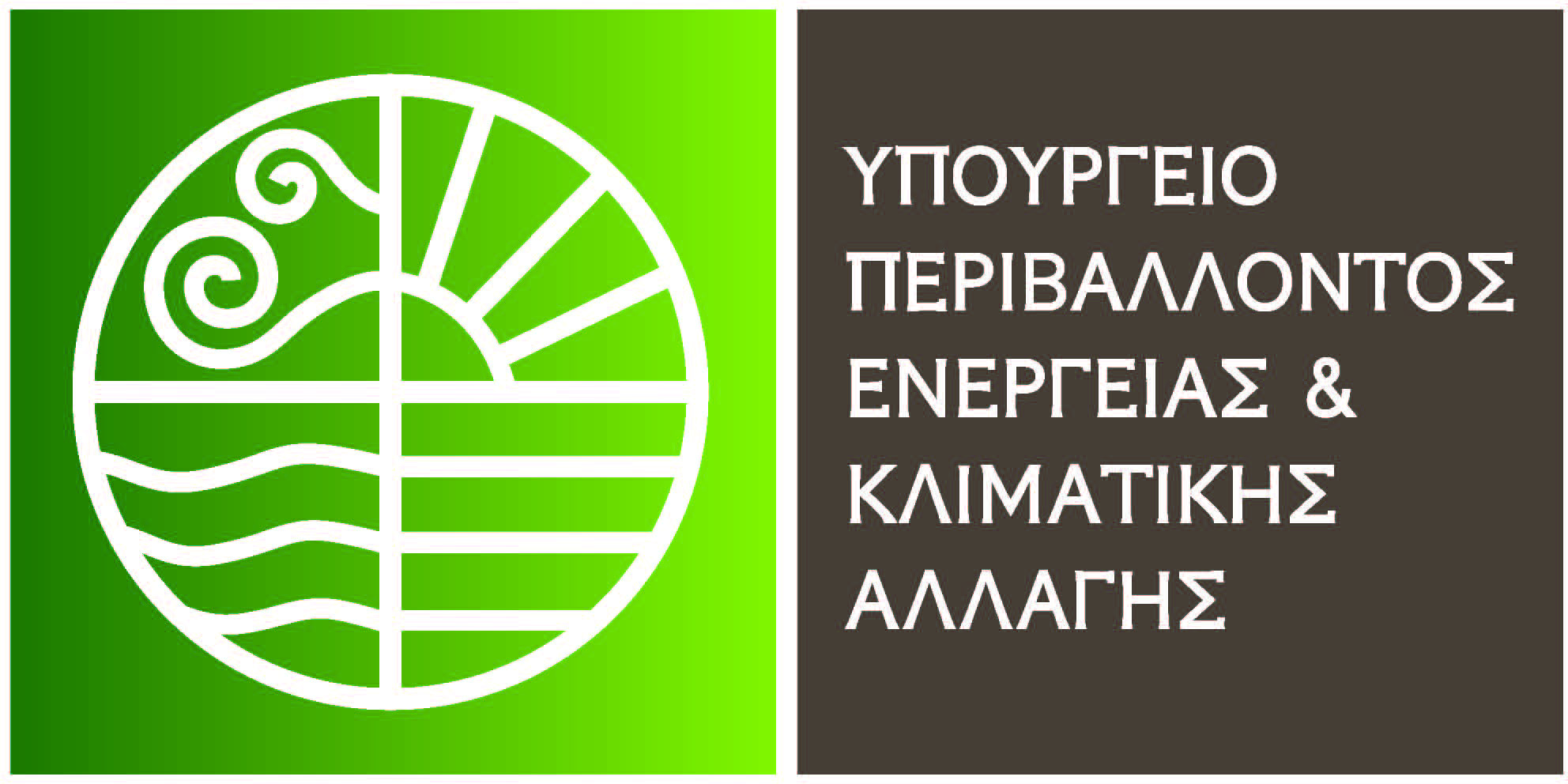 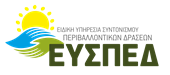 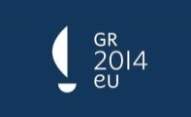 Άρθρο 6Η Ολομέλεια του δικτύου
Αποτελείται από όλα τα μέλη του δικτύου και συνεδριάζει τουλάχιστον 1 φορά το χρόνο σε απαρτία (50%+1 του συνόλου των ορισμένων μελών του Δικτύου) 

Δύναται να συνεδριάσει και εκτάκτως εφόσον κριθεί αναγκαίο και σκόπιμο από την Ε.Υ.Σ.ΠΕ.Δ ή συμφωνήσει προς τούτο, εγγράφως, τουλάχιστον, το 30% του συνόλου των ορισμένων μελών του Δικτύου

Οι συνεδριάσεις της Ολομέλειας του Δικτύου γίνονται στη βάση ημερήσιας διάταξης, την οποία εισηγείται η Τεχνική Γραμματεία, μετά από προτάσεις των μελών του Δικτύου, στο πλαίσιο της επίτευξης των στόχων αυτού

Στην ολομέλεια μπορούν να συμμετέχουν, ως παρατηρητές, εκπρόσωποι «άλλων φορέων»
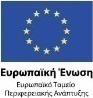 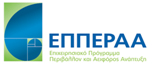 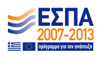 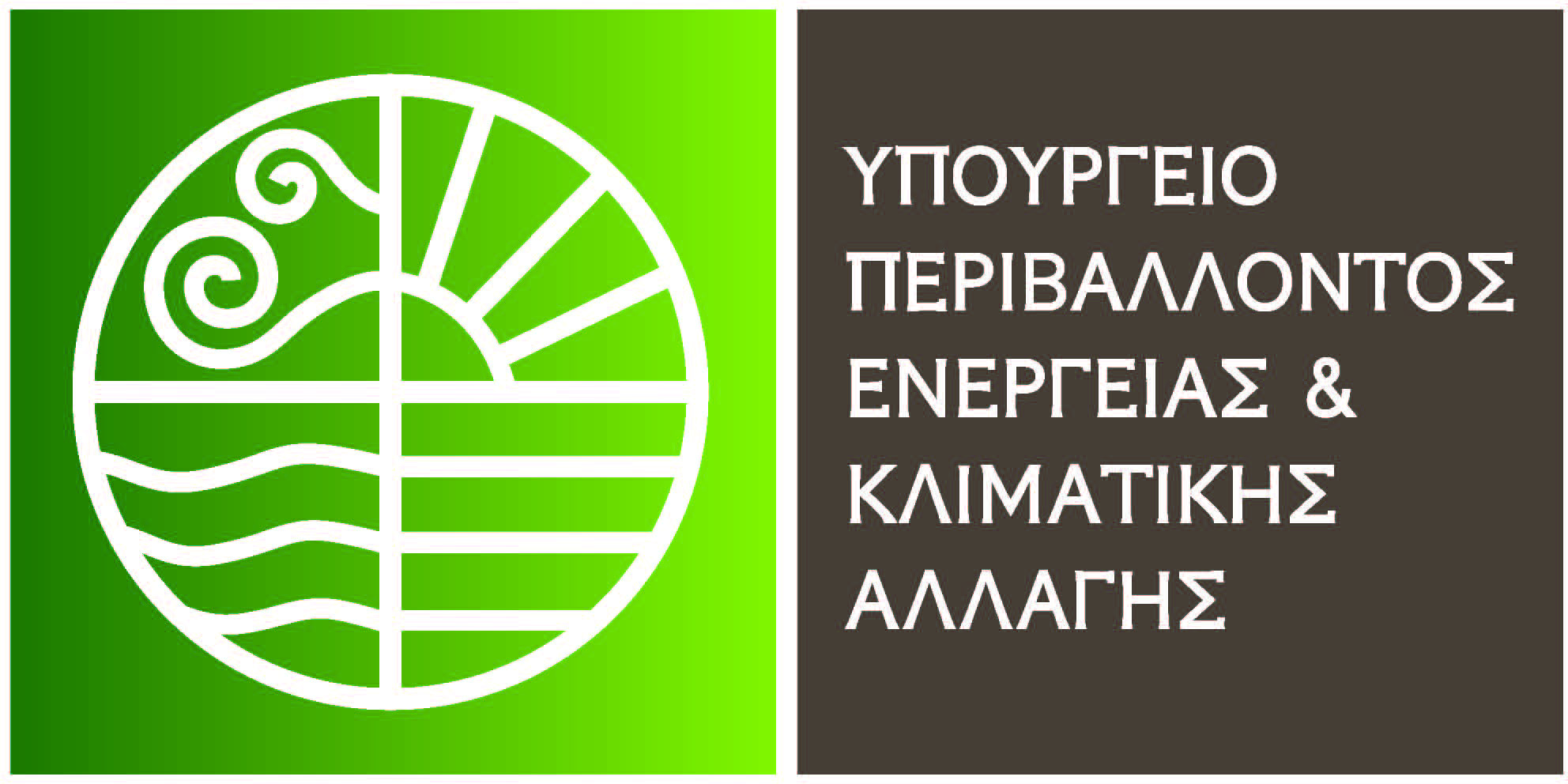 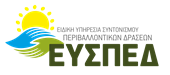 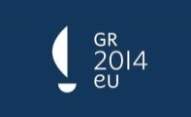 Άρθρο 7Οι Ομάδες Εργασίας
Διαμορφώνονται εντός του δικτύου και οργανώνονται ανά θεματική ενότητα
Αποτελούνται από ομάδες επιλεγμένων μελών και ανεξάρτητων εμπειρογνωμόνων που επεξεργάζονται συγκεκριμένα θέματα ή μεθοδολογίες, προκειμένου να υποστηρίξουν το έργο των μελών στο πλαίσιο λειτουργίας του Δικτύου 
Το αντικείμενο των Ομάδων Εργασίας είναι θεματικού και μεθοδολογικού περιεχομένου και βασίζεται στα ευρωπαϊκά ή διεθνή standards για την εφαρμογή και την παρακολούθηση της εθνικής και ευρωπαϊκής περιβαλλοντικής πολιτικής 
Τα αποτελέσματα των εργασιών των Ομάδων Εργασίας παρουσιάζονται στις Ολομέλειες του Δικτύου
Η συμμετοχή των μελών στις Ομάδες Εργασίας γίνεται εθελοντικά
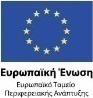 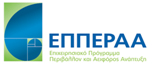 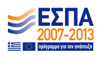 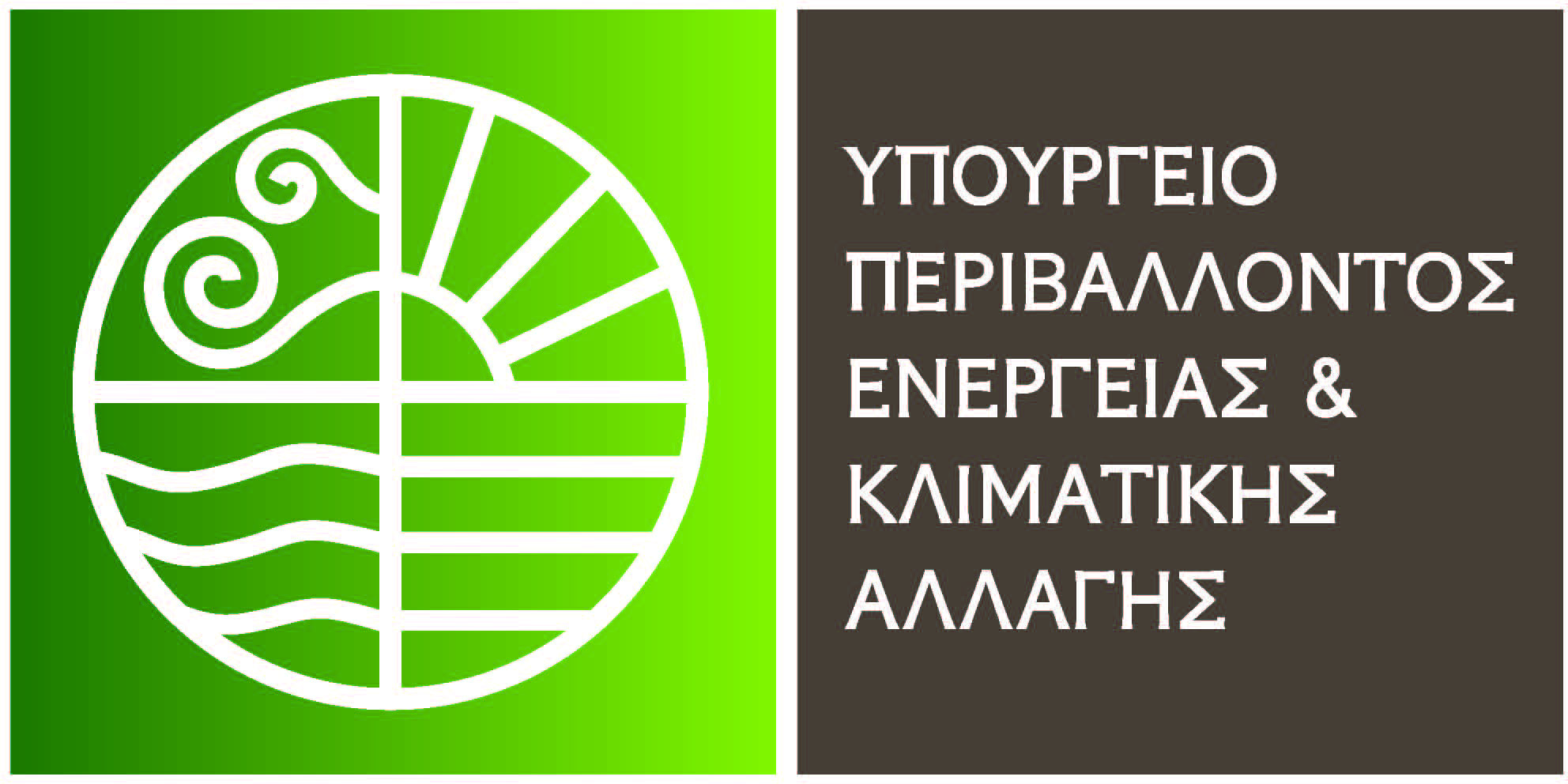 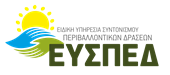 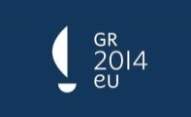 Άρθρο 8Τεχνική Γραμματεία
Η αρμόδια Υπηρεσία είναι η Μονάδα Α’ της Ε.Υ.Σ.ΠΕ.Δ
Η Τεχνική Γραμματεία του Δικτύου είναι υπεύθυνη, κυρίως, για:
Την κατάρτιση και εισήγηση του Σχεδίου Δράσης του Ε.ΠΕ.ΔΙ. και του αντίστοιχου προγράμματος εργασιών του Δικτύου
Την παρακολούθηση της υλοποίησης του Σχεδίου Δράσης και την κατάρτιση σχετικών αναφορών 
Τη διάχυση των αποτελεσμάτων της εφαρμογής του Σχεδίου Δράσης στα μέλη του Ε.ΠΕ.ΔΙ.
Την ανάληψη όλων των απαραίτητων πρωτοβουλιών και ενεργειών για την ομαλή διαχείριση και λειτουργία του Δικτύου
Τον συντονισμό των Ομάδων Εργασίας
Τη διασύνδεση και συνεργασία με τα αντίστοιχα Δίκτυα άλλων κρατών –μελών, για ανταλλαγή εμπειριών, καλών πρακτικών, τεχνογνωσίας και πληροφόρησης σχετικά με την εφαρμογή περιβαλλοντικής πολιτικής 
Την εκπροσώπηση του Ε.ΠΕ.ΔΙ στο ΕΝΕΑ 
Την ανάθεση, κατά περίπτωση, σε εξωτερική υποστήριξη της υλοποίησης ενεργειών που προβλέπονται στο σχέδιο δράσης, εφόσον απαιτηθεί
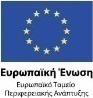 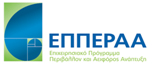 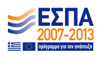 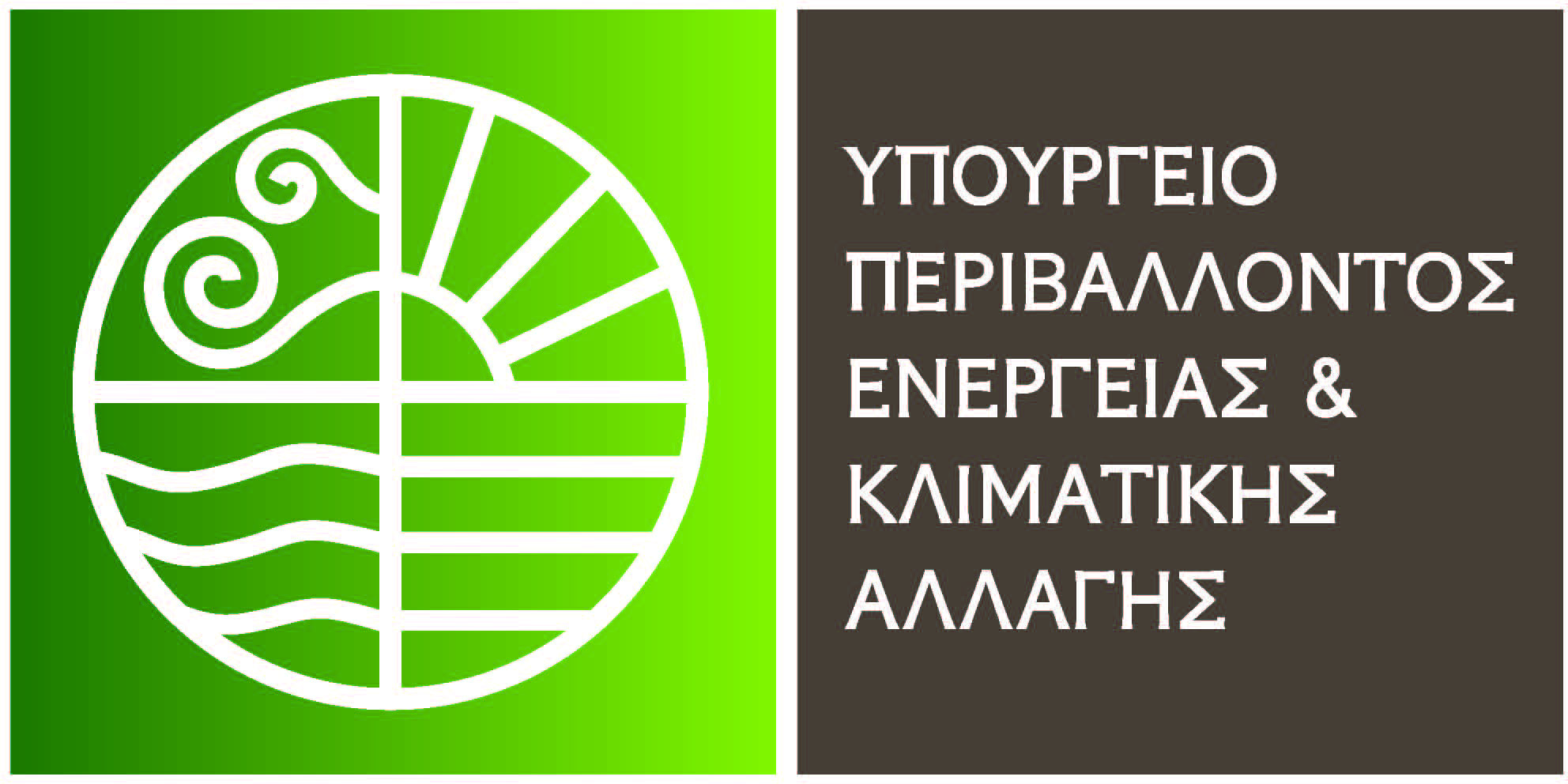 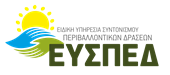 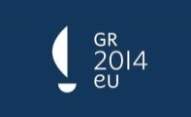 Δομή ΕΠΕΔΙ
ΕΝΕΑ-ΜΑ
Τεχνική Γραμματεία ΕΠΕΔΙ
Ε.Υ.Σ.ΠΕ.Δ
Ολομέλεια ΕΠΕΔΙ
Ευρωπαϊκή Επιτροπή
Άλλοι Φορείς
1η ΘΟΕ
2η ΘΟΕ
3η ΘΟΕ
Νη ΘΟΕ
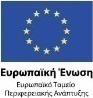 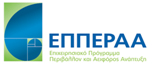 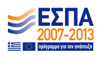 Άρθρο 9Λήψη Αποφάσεων - Τροποποίηση του Παρόντος Κανονισμού
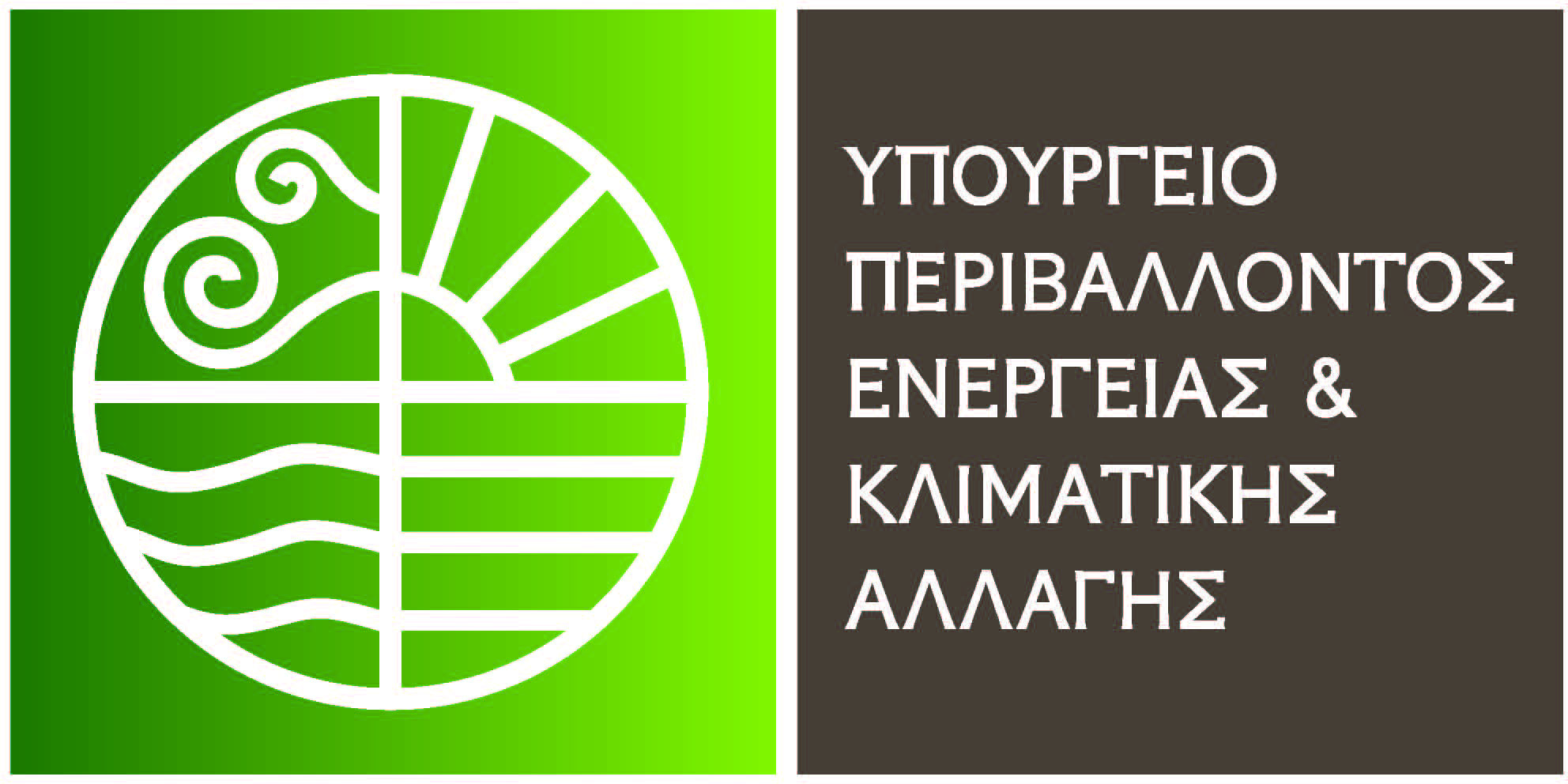 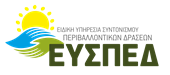 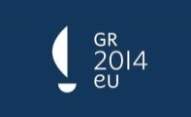 Σε περίπτωση που μια απόφαση δεν μπορεί να ληφθεί με τη συναίνεση όλων των μελών της Ολομέλειας, η απόφαση αυτή λαμβάνεται με την απόλυτη πλειοψηφία των παρόντων μελών της
Οι αποφάσεις και τα συμπεράσματα της Ολομέλειας υπογράφονται από την επισπεύδουσα αρμόδια υπηρεσία (Ε.Υ.Σ.ΠΕ.Δ.), με εξουσιοδότηση των παρόντων μελών της και δημοσιοποιούνται στην ιστοσελίδα της Ε.Υ.Σ.ΠΕ.Δ
Για επείγοντα θέματα ή για θέματα που υπάρχει εξουσιοδότηση από την Ολομέλεια, η επισπεύδουσα αρμόδια υπηρεσία ακολουθεί τη γραπτή διαδικασία ως ακολούθως :
Αποστέλλει στα μέλη του Ε.ΠΕ.ΔΙ. σχέδιο εισήγησης. 
Τα μέλη, εντός 10 ημερολογιακών ημερών, πρέπει να εκφράσουν γραπτά τη γνώμη τους. 
Η εισήγηση θεωρείται εγκριθείσα όταν έχει απαντήσει θετικά η απόλυτη πλειοψηφία των μελών του Δικτύου, όπως αυτά αναφέρονται στο συνημμένο στον παρόντα Κανονισμό πίνακα.
Η παράλειψη αποστολής γραπτής απάντησης εντός των ανωτέρω χρονικών ορίων θεωρείται ως αποδοχή.
Μεταβολή, συμπλήρωση ή τροποποίηση των διατάξεων του παρόντος Κανονισμού γίνεται με σχετική απόφαση της Ολομέλειας του Δικτύου και έγκριση νέου Κανονισμού
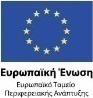 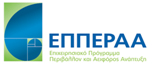 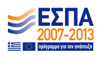 [Speaker Notes: Εισαγωγή: Οι αποφάσεις λαμβάνονται στη Ολομέλεια του Ε.ΠΕ.ΔΙ. σε πνεύμα συναίνεσης και συνεργασίας]